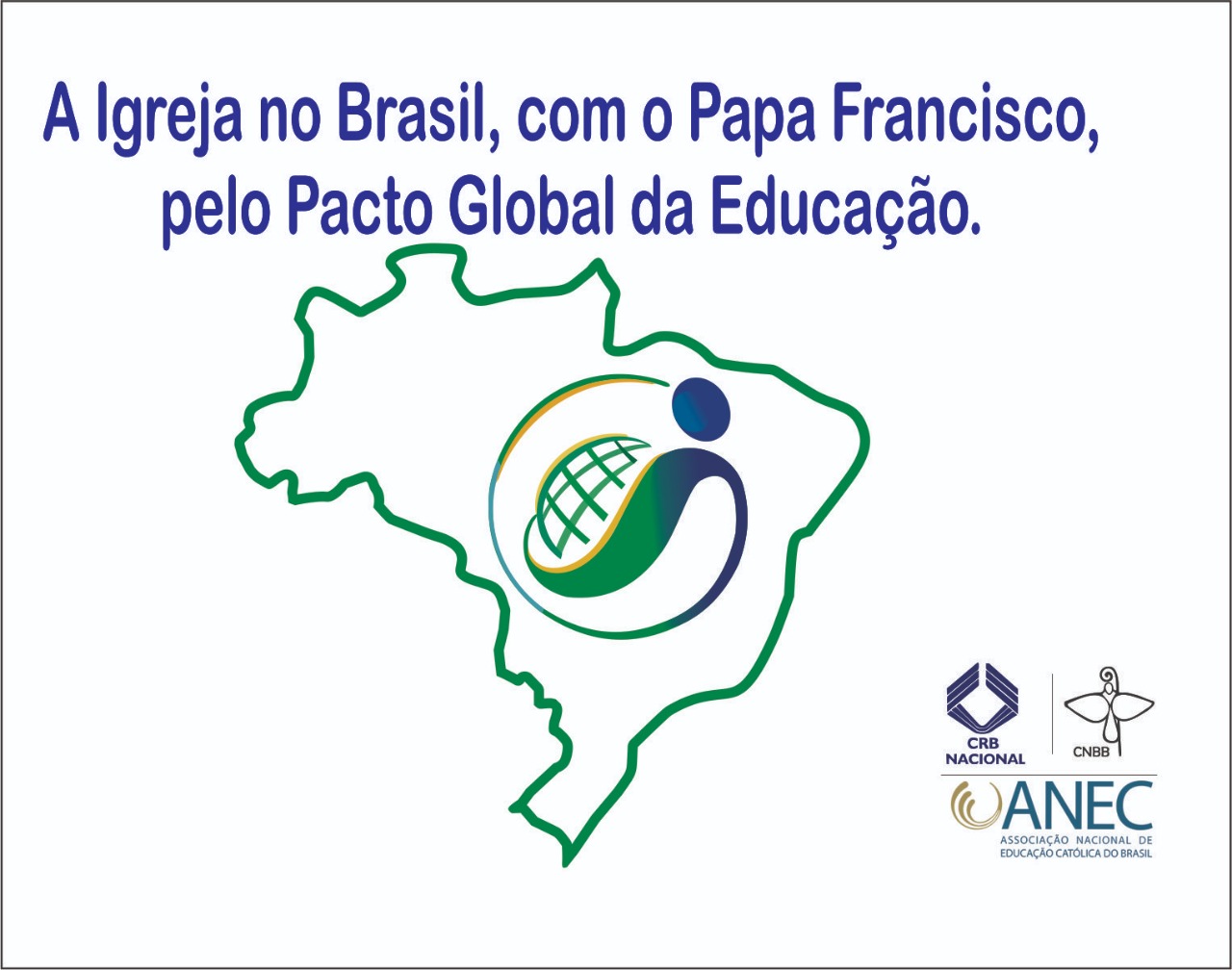 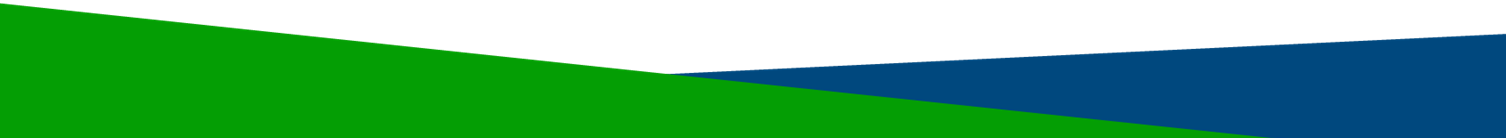 “Diante de ti ponho a vida e ponho a morte. Se escolheres a vida, viverás; se escolheres a morte, morrerás. Escolhe, pois, a vida” (Dt 30,19).
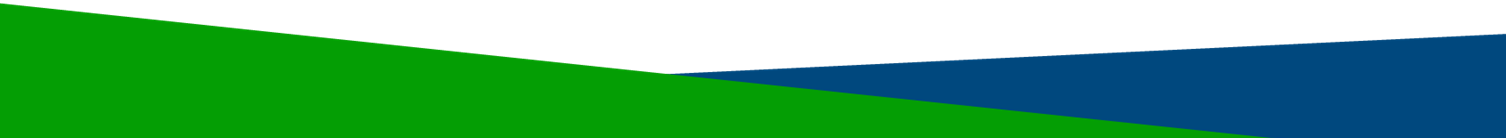 Jesus, o Deus que se fez gente, aprendeu com os homens e as mulheres do seu tempo um jeito diferente de ser mestre.
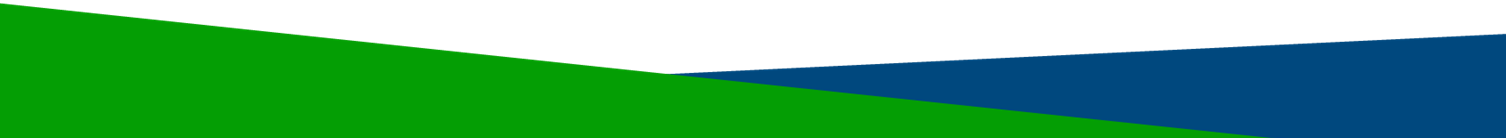 É preciso transformar a sociedade em que vivemos, é preciso transformar a maneira de olhar para a mãe terra como exploradores e nos entender como cuidadores, cocriadores.
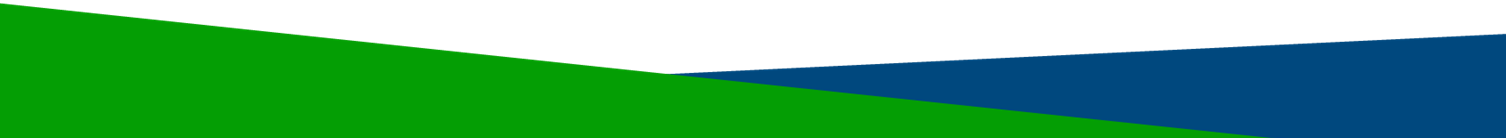 Maria, 
Mãe Educadora, 
que ajudemos àqueles que nos são presenteados como alunos a saborear o vinho da vida.
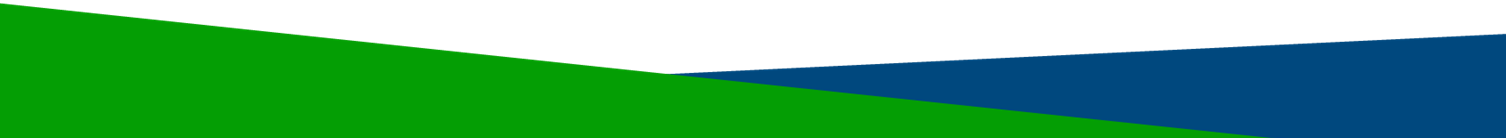